First Contact PhysiotherapyOperational Case studyBedfordshire MSK Service the story so far !!
Dr Simon Lowe MBChB, MRCGP, Dip Sports Med. Accredited GPwER
Ex-GP
Lead MSK Physician Circle Integrated Care
Tutor RCGP Joint injection course
Tutor Versus Arthritis Core Skills course
Why do we need to improve MSK services in Primary Care?
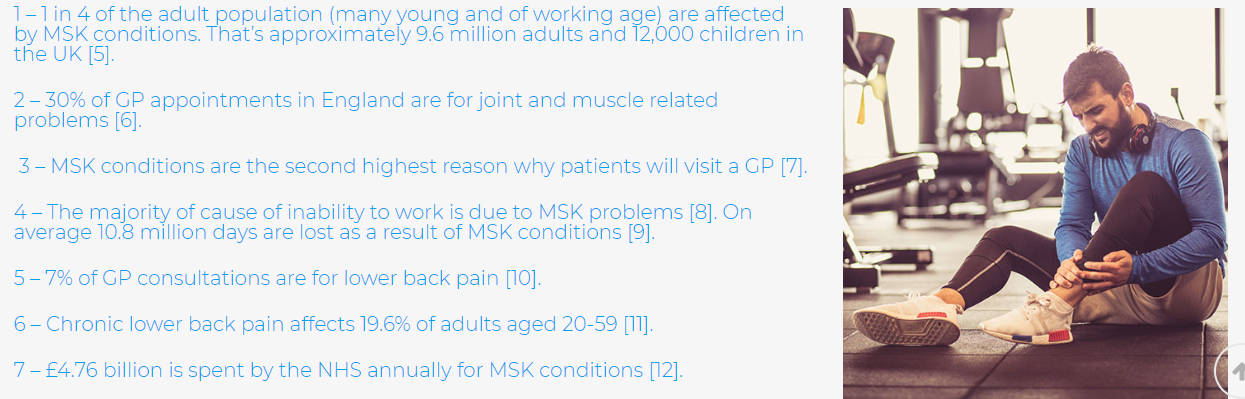 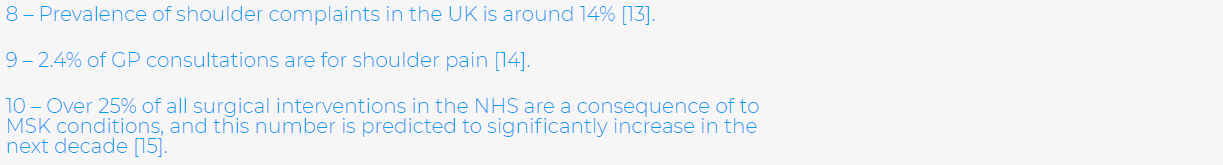 Quality of life is reduced more with an MSK problem than with any other long-term condition
0.9
0.79
0.68
LTCs (no MSK)
MSK (no other LTCs)
No LTCs
Low back pain is commonest cause of Disability 11% - 2010 survey
Quality of Life scores for GP Patient Survey respondents aged 45 and over, by type and composition of LTCs
Reference: ARUK ‘Musculoskeletal conditions and multimorbidity’.
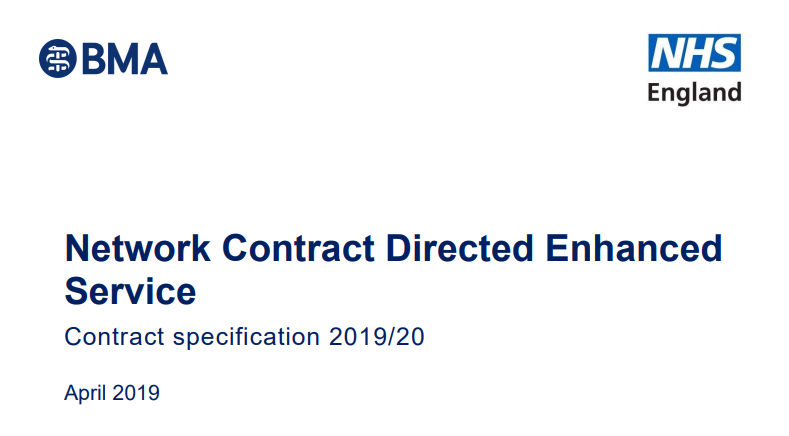 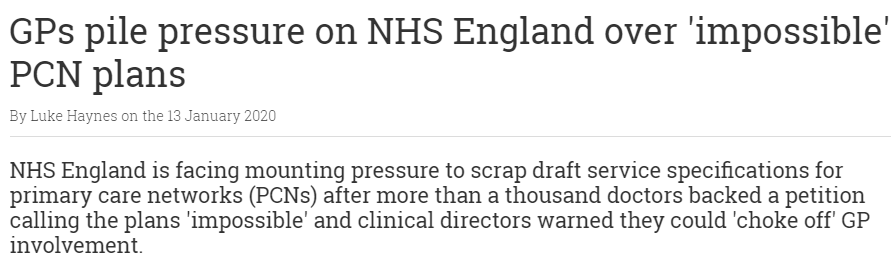 Reimbursement 70%/30% :

2019:  Pharmacists and Social prescribers
2020: First Contact Physiotherapists, Physicians associates & Paramedics
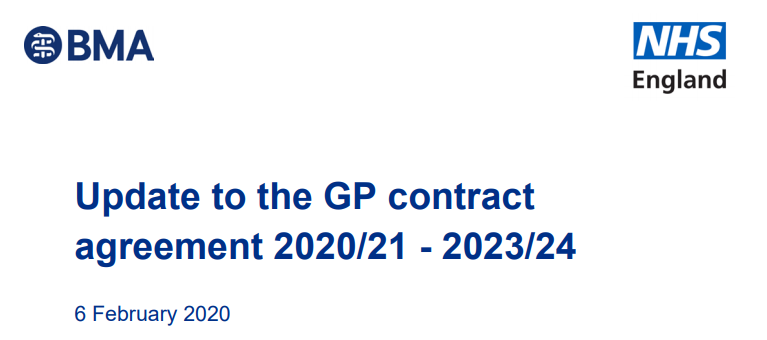 Change in funding to 100% reimbursement 
Removal of contractual responsibility if scheme ceases
Addition of 7 additional roles; Pharmacy technicians , Care coordinators, Health coaches ,Dieticians, Podiatrists & OT  (mental health professionals from april 21)

Funding 2020/21 100% 
2020-21      7 FTE – ave £344,00
2023/24     20FTE – ave £1.13million

Enable them to build up the workforce they need
Different demographics may drive priorities in different areas
The National Agenda for FCP driven by……..
1 in 5 GP appointments involve MSK condition
Massive Shortage of GP’s
Need to expand the Primary Care team
FCP potentially gives speedier access to MSK assessment
Access to physical activity advice
Get It Right First Time
Some of the challenges!
Suggested 1 FCP per 10k population !!!
Not currently enough specialised Physiotherapists to meet need
Potential to create demand
Where is the evidence that reduces GP workload
Limited estates
Lack GP focus
Making the case!
Introduction
“Physiotherapists providing a first point of contact service means that patients
presenting with a musculoskeletal (MSK) problem for a GP appointment are
offered an appointment with a physiotherapist instead. Physiotherapists
working in general practice are able to address the needs of a large proportion
of the patient population.(3) They have the clinical expertise and autonomy
to assess, diagnose and treat patients with a range of conditions.”
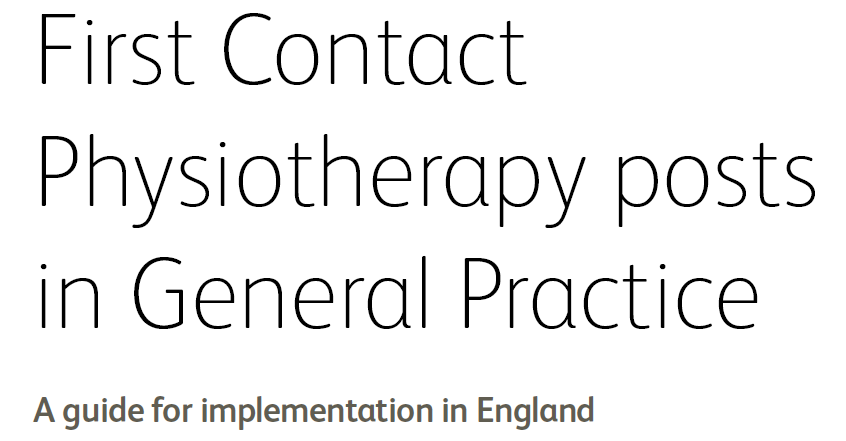 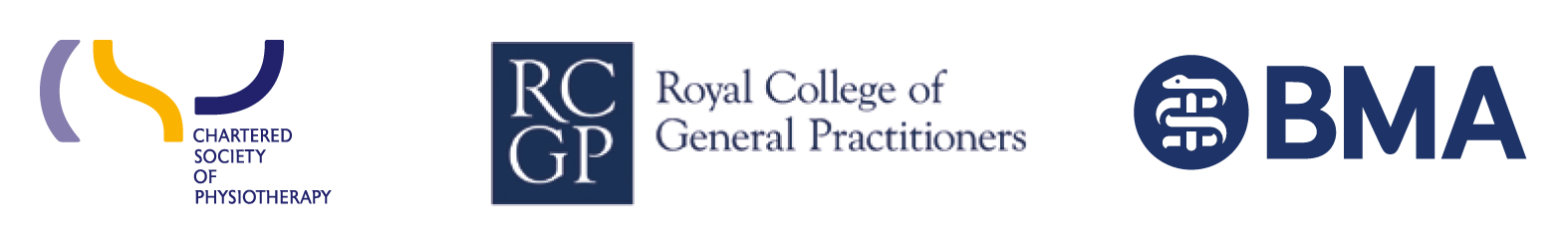 Need to demonstrate ?
1: Benefit to patient care
2: Reduced GP Workload
The role of the perfect FCP
Aim :     
 Improve patient pathway
Shorter waiting times – MSK and non-MSK
Better consultations !
Resources , education events ,lifestyle interventions, mental health
Identifying links with LTCs
 Reduce GP workload
Consultations often for several things
Avoid reviewing with GPs
( de-skilling GPs)
 Evidence based
Ensuring FCP adequately trained eg: investigate appropriately
Whose responsibility is the patient ?
How do we prove benefit ?
What criteria are we interested  in ?
How do we ensure that providing FCP achieves aims?
Proving that FCP reduces GP workload 
Questionnaires to patients 
Review outcomes ( subjective)

GIRFT 
Avoiding duplication – appropriate triage incl FCP

Training needs of FCP 
Eg. rheumatology, CWP, imaging

Creating links with GP and allied staff so that FCP is value added	
Driving the development of good MSK Care
Becoming an enthusiastic and valued member of PHCT
Training AHP – minor illness , paramedics, physicians assistants 
MDT with GP complex cases –where is the time ?
Taking a role in PHE exercise agenda
Pushing the value of lifestyle interventions – PHE physical champion
Patient education –resources , events
Recognising that seeing patients all the time is not necessarily best use of time
Bedfordshire MSK Service Experience
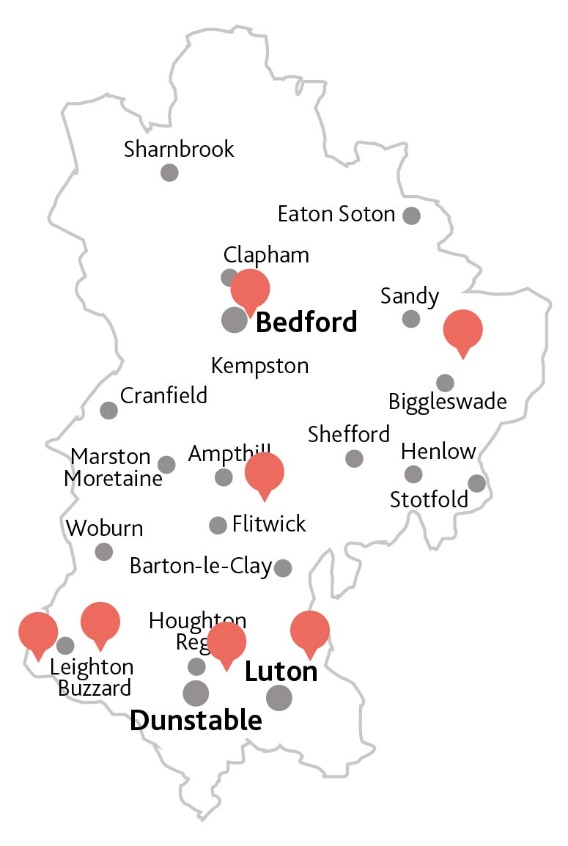 Community Activity
2016/17
9 Community hubs
14 Secondary Care Providers
13 Community Therapy locations
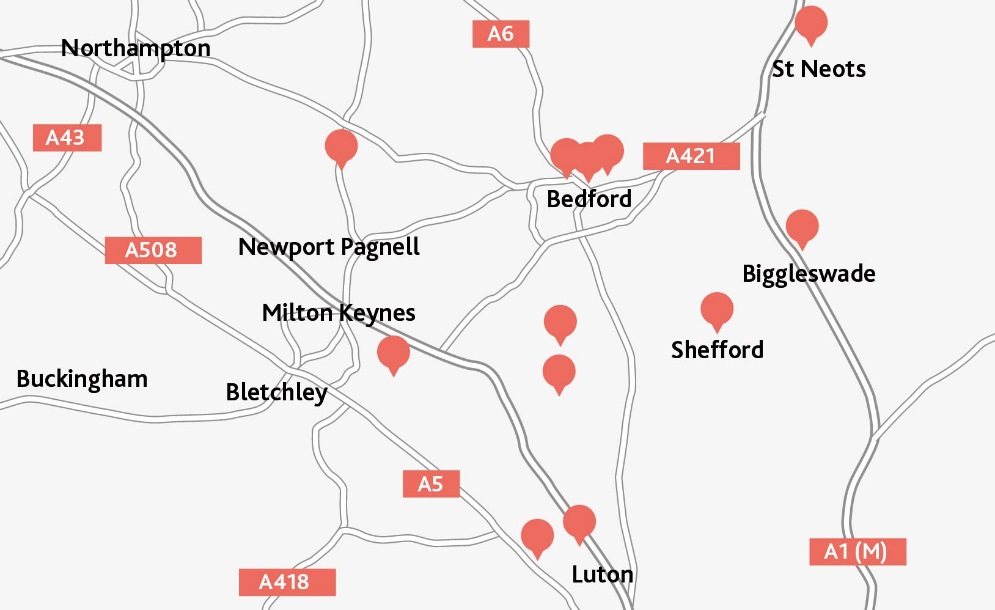 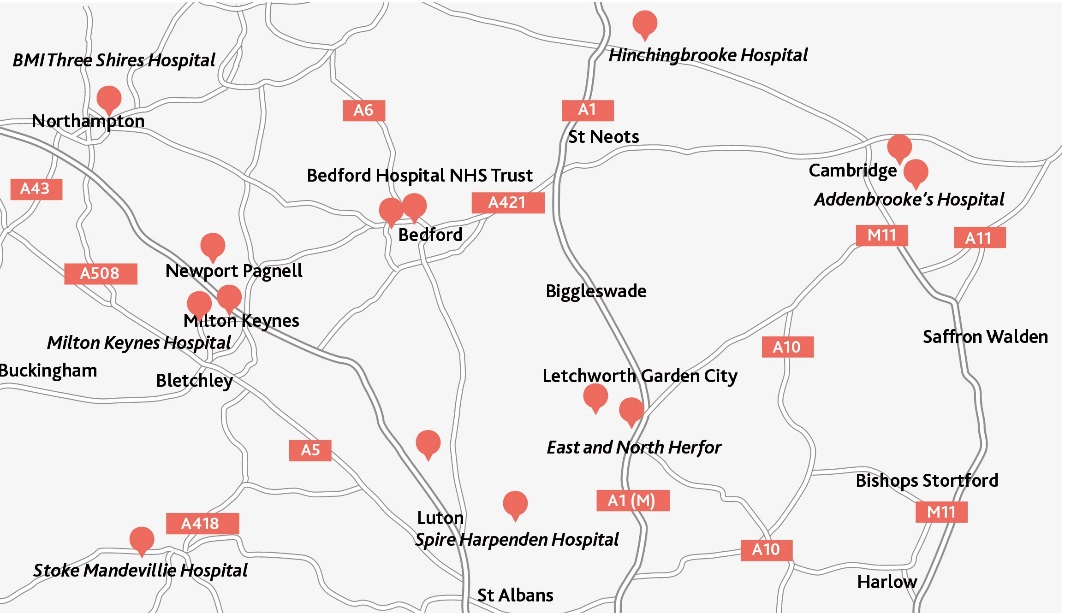 Pilot Outcomes
N= 447 Nov 2019- Bedfordshire FCP appointment outcomes
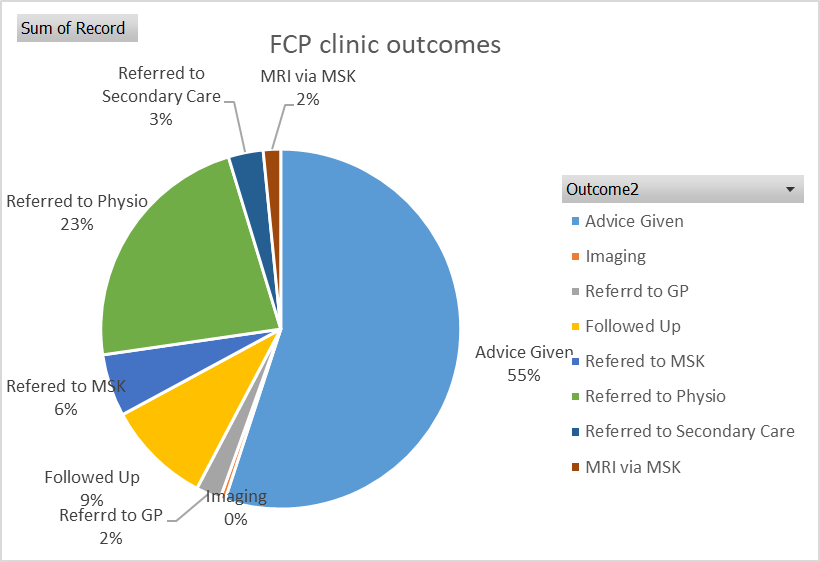 Bedfordshire MSK Service.			What are we doing to promote FCP model ?
contacting Clinical Directors /PCN Managers
arrange meetings with CDs
present proposal at Locality meetings
Offer one to one meetings to discuss individual PCN needs and challenges
Current MSK pathway
Patient presents in primary care
GP/ Nurse appointment 
Advice
Medications
Time
Referral or self referral to MSK service
MSK Triage
MSK specialist knowledge
Physio
MSK clinic
Secondary care
Evolved MSK pathway
Patient presents in primary care
Receptionist screening
training
MSK specialist knowledge
GP
Self referral
Other advanced practitioners eg nurse, paramedic
First contact Physiotherapist
training
Education events
Lifestyle interventions
Self management resources
Referral or self referral to MSK service
Physio
MSK service
Secondary care
Thankyou			Any Questions , comments
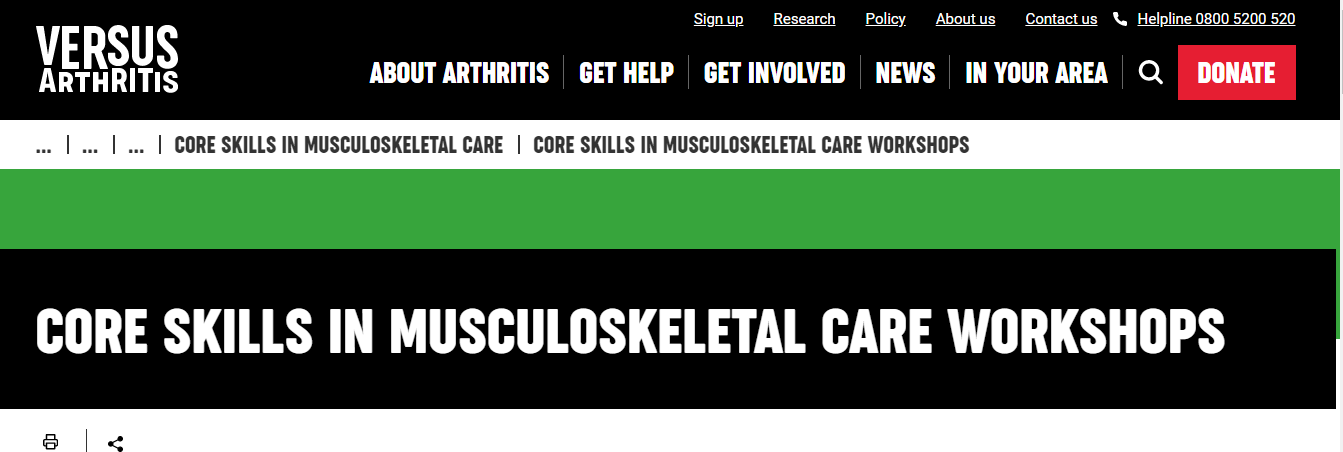